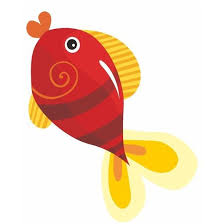 Vyvodenie   hlásky a písmena                             R,r
Pre  2.roč.ŠZŠ


Vypracovala : Mgr. Mihaliková Anna
 Spojená škola Ul. J. Kollára 3,Nové Mesto nad Váhom
Hláska a písmeno R
4 tvary hlásky a písmena R

R- veľké tlačené R
r – malé tlačené r
R- velké písané R
r-malé písané r
R - ako ruka
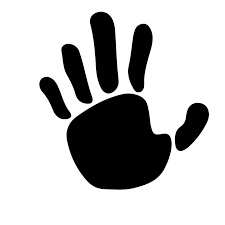 R ako ryba
Vyskladaj rybu  z cestovín.
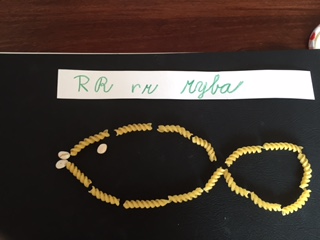 Vyskladaj hlásku R z fazuliek
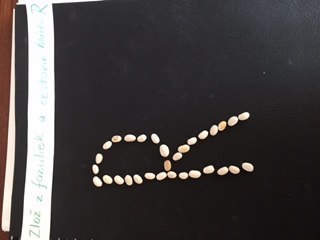 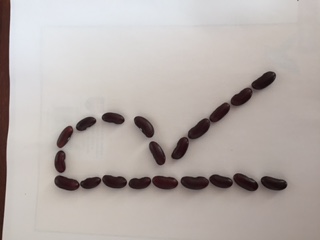 Zlož hlásku R z cestovín
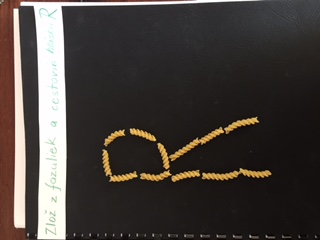 R ako rožok- vyskladaj obrázok
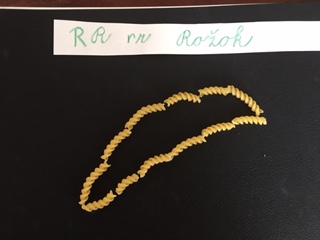 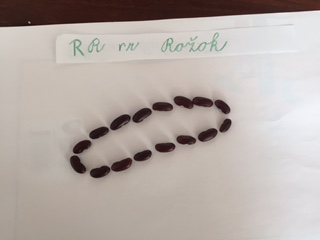 R ako rukavička-poskladaj rukavičku z fazuliek
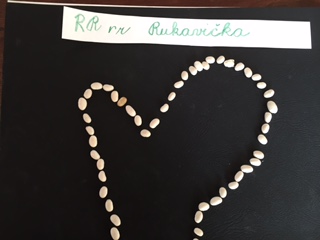 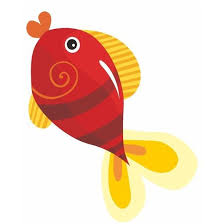 R- ako ryba


R- ako rak


R- ako ruka
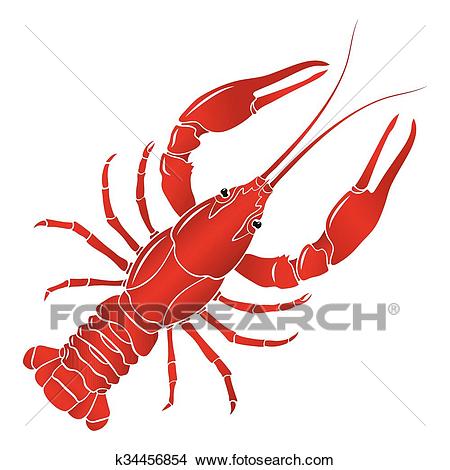 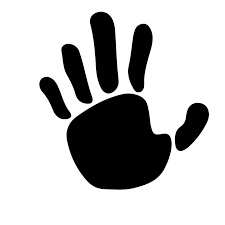 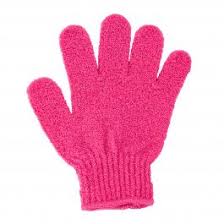 R – ako rukavica


R – ako rožok


R – ako raketa
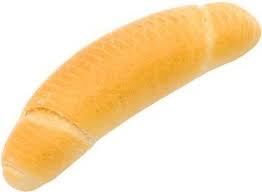 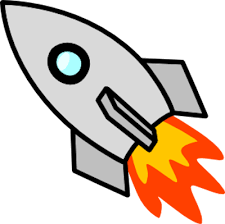 Vyhľadaj R,r medzi hláskami
Rozprávka o rukavičke: Kde bolo tam bolo... https://www.youtube.com/watch?v=LNQiyGSP3Uk
Vyfarbi si obrázok
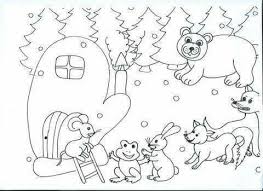 Ďakujem za pozornosť